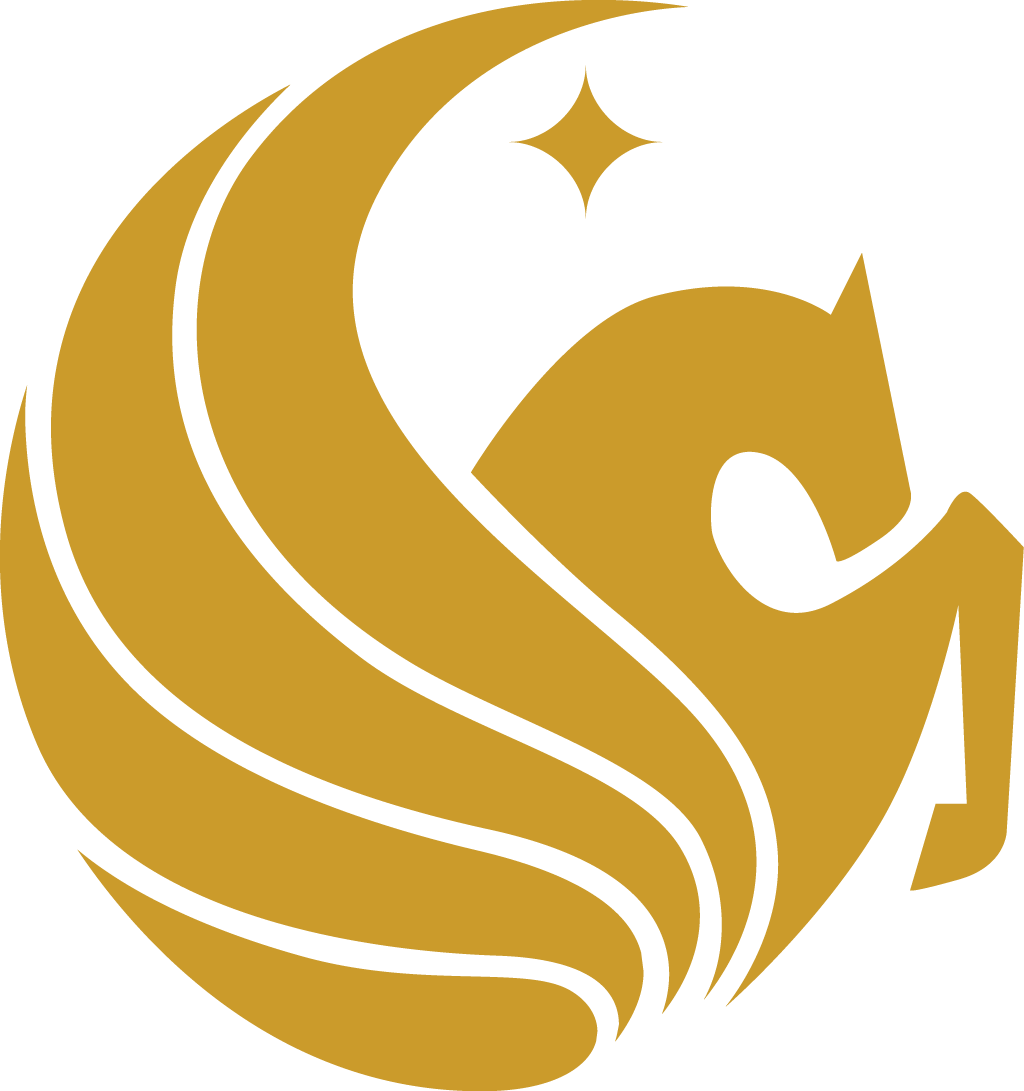 Project 7: Modeling Social Network Structures and their Dynamic Evolutions with User-Generated Data from IoTREU Student: Emma AmbrosiniGraduate mentors: Marzieh  EdrakiFaculty Mentor(s): Dr. Guo-Jun Qi
Week 6 (June 26 – June 30, 2017)
Accomplishments:
 Gathered samples from DCGAN run, with & without second generator training loop 
 Started outlining final report & poster
 Got familiar with LaTeX and BibTeX
 Continued working loss function into tensorflow code to get it to run & display correct results
Issues/problems encountered and solutions (if any):
 Issues implementing the loss variable, measurement of discriminator & generator seems off
Plans for next week:
Work on loss function in tensorflow code, gradient & normalization
Assess results of LS DC-GAN
Get further into final report draft, structure
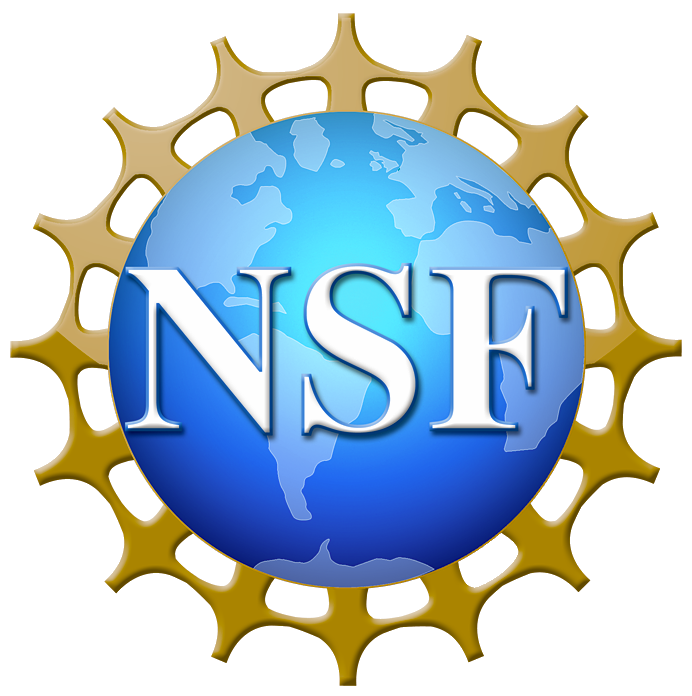 NSF REU Research Experience on Internet of Things 2017